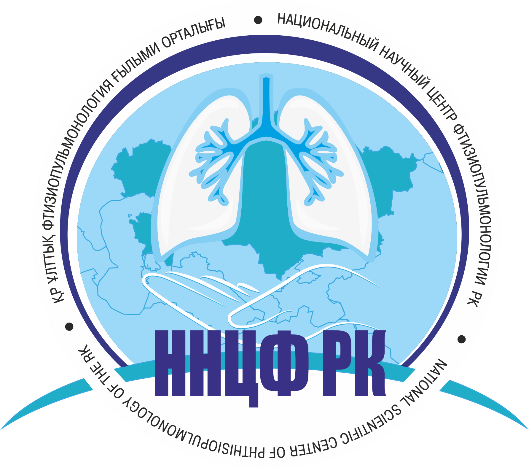 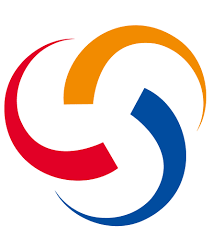 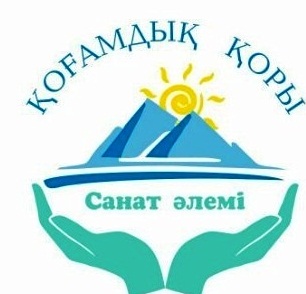 Итоги реализации гранта ГФ за 9 месяцев 2022 года
Общественный фонд «Санат алеми»
Алматы
2022 год
Выявление ТБ
За 9 месяцев 2022 года:
Проинформировано о ТБ – 2650  (по плану 2640)     100%
Направлено на врачебный осмотр –  534 из них 532 прошли обследование                                                     100%
Прошедшие ДАГ с подозрением на ТБ  - 92 из них 89 прошли обследование 97%
Выявленный случай  - 11 (не менее 5%)                         12 %
Обследованные контактные лица  - 28 человек (не менее 3-х чел) 84%
Приверженность к лечению пациентов
За 9 месяцев 2022 года было взято под курацию 219 пациента из них:
Потенциальные нарушители из числа ЦГ  - 133 пациентов.   Приверженность  100 % 
Нарушители режима лечения - 86 пациента из них возвращенные к лечению 68 человек.        79 %
Case management :
Информированное согласие пациента
Карта учета регистрации ТБ пациента
Сервисный план НПО    (каждый сотрудник отдельно)
Форма ТБ 01  (ежемесячно)
36
Социальная поддержка
Количество лиц из целевых групп, которым восстановлены удостоверяющие документы:
Количество лиц из целевых групп, получивших  юридическую поддержку:
Количество лиц получивших социальную помощь
Количество лиц из целевых групп, которым оформлена регистрация постоянного места жительства
Государственный социальный заказ
25 января 2021 года была проведена адвокационная встреча с привлечением представителей ННЦФ, УОЗ, ГРП ГФ, депутатов городского маслихата, ГЦФ, представителей НПО. В результате было принято решение о выделении финансирование для ГСЗ.
В октябре 2021 года был объявлен конкурс на тему «Услуги по пропаганде здорового образа жизни и развитию общественного здоровья. Профилактика инфекционных заболеваний». Конкурс не состоялось. В связи с коротким сроком до окончание года, конкурс отменен.
5 ноября 2021 года проведена повторная авдокационная встреча с лицами принимающими решение (МЗ РК, ННЦФ, ГЦФ, Маслихат, Руководителей ПМСП, НПО) о выделении ГСЗ на 2022 год.
29 июля текущего года, был объявлен конкурс в рамках государственного социального заказа на тему «Услуги по пропаганде здорового образа жизни (ЗОЖ) и развитию общественного здоровья на тему контроль за туберкулезом в 2022 году». 05 августа, по итогам конкурсного отбора, ОФ «Санат алеми» был признан победителем.
Спасибо за внимание!